Comprehensive Equity at Ohio State:What have we learned?
Joan M. Herbers
Principal Investigator
ceos.osu.edu
1
Context: The ADVANCE program at the National Science Foundation (NSF)
Our project: CEOS
2
ADVANCE is embedded within the NSF Plan for Broadening Participation
Goal: to develop systemic approaches to increase the representation and advancement of women in academic STEM careers, thereby contributing to the development of a more diverse science and engineering workforce.
Institutional Transformation (IT) 
include innovative systemic organizational approaches to comprehensively transform institutions in ways that will increase the participation and advancement of women in STEM academic careers. 
must include a research component designed to study the effectiveness of the proposed innovations in order to contribute to the knowledge base informing academic institutional transformation
3
OSU Funding: $3.6M, 5-year grant starting Sept. ’08
Focus on three units: Veterinary Medicine, Engineering, and Division of Natural and Mathematical Sciences
4
A model of Transformational Leadership structures our work
Vision of Support and Inclusiveness
Transformational
Leadership
Cultural Assumptions Questioned and Shifted
Individual Needs Understood and Met
Changed Practices Accommodate Diversity
Flexible Career Policies
5
Four Elements of Project CEOS
Leadership workshops for deans and department chairs
Peer mentoring for women leaders in the STEM Colleges
Project REACH – commercializing research
Action learning teams to work on specific cultural issues uncovered in our work
Effective leadership from Deans and Chairs is critical to the success of women faculty in STEM
Winter 2009: are there connections between academic excellence, leadership, and diversity?
Spring 2009: The science of gender equity studies; results from OSU culture survey
Autumn 2009: Leading Change in the Academy
Autumn 2009: “Do babies matter in academia?”
Winter 2010: Search Committee strategies 
Spring 2010: Diversity and excellence
Summer 2010: World Café on local issues affecting gender equity
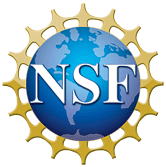 Sources of Data

Two World Cafes
Leadership Inventory
Five sets of Workshop Feedback
Interviews with Deans and Chairs
8
Results
Workshops:
Participants gained “more insight, more facts” and “an altered perspective”
Interviews:
Considerablevariety in departmental culture and practice
Repeated emphasis that CEOS has helped make diversity a “front burner” issue
Little actual action on CEOS issues mentioned
We need your help to document impact of our work
9
Peer Mentoring helps women faculty find paths to success
Monthly meetings for tenured women faculty
Facilitated by an external consultant to maintain focus on strategies for success and to protect confidentiality
Participants are eager to share their discoveries with academic leaders
Starting this year, the emphasis will shift to explicit leadership training
Sources of Data
Two questionnaires
One set of annual reflective essays
World Café
Results
Participation reported as useful
Participants expressed a desire to act upon what they learned: communication with administrative leaders and development of action plans
11
Successful women entrepreneurs are motivated by social impact
Emphasis on extending the REACH of research discovery 
Four workshops 
Successful women entrepreneurs at Ohio State
Skills and behaviors needed for successful commercialization
Introduction to staff at Office of Technology Licensing and Commercialization, including personalized review of research potential for the marketplace
The world of business (OSU incubator, angel investing, and venture capital)
Sources of Data
Self Assessment
Workshop Feedback
Results
Participants need familiarity with the business world and opportunities for collaboration
Participants would like :
more workshops
more knowledge of and access to University resources
incentives for and support of commercialization activity
13
Primary challenges identified by OSU faculty
Mentoring
Transparency
Research infrastructure
Recognition and Appreciation/ awards structure
Department Culture
What is your experience at OSU?
Small group discussions on the top two issues, mentoring and transparency
Focus on how the issue manifests itself in your unit –positive and negative — and suggest practices that can improve the local culture
Report out and decide upon individualized action for your unit
15